SloganulLogo-ul
Sloganul
Sloganul este un cuvânt sau un grup de cuvinte, o expresie sau o propoziţie care creează imaginea/ personalitatea unei firme, unei organizaţii, sau a unui grup de persoane.Sloganul unui produs este, din punct de vedere etimologic, echivalentul vechiului strigăt de luptă(slogan - în celtă, strigăt de luptă). 
Scopul lui este tot intimidarea adversarului, adică a competiţiei. După toate legile marketingului, sloganul trebuie să fixeze imaginea produsului în mintea consumatorului şi să-i dea indentitate în raport cu cele ale competiţiei. Regula unei sonorităţi puternice primează. Sloganul trebuie să fie cât mai expresiv şi eufonic.
Sloganul
Sloganul nu este doar o formă textuală sau orală de a atrage atentia publicului ci poate fi la fel de bine şi vizuală. El însoţeşte marca şi logo-ul firmei turistice şi este elementul publicitar cel mai des reţinut de către turişti care îl pot reproduce fără efort, graţie oralităţii lui deosebite şi capacităţii sale de a comunica mai mult decât cuvinte. 
El penetrează indiferenţa generală a unor persoane suprasaturate de mesaje promoţionale şi, pe termen lung, poate acţiona aidoma unui cal troian în subconştinetul consumatorului.
Funcţiile sloganului
Funcţiile sloganului sunt:-să atragă atenţia destinatarului;-să-l frapeze făcându-l să memoreze ideea;-să evoce mesajul în forma concentrată.
Condiţii pe care trebuie să le îndeplinească sloganul
1. Să fie memorabil;2. Să evoce numele de marcă al produsului (al firmei, al destinaţiei turistice);3. Să includă un beneficiu cheie al acestuia;4. Să diferenţieze numele de marcă;5. Să inducă atitudini pozitive cu privire la marcă;6. Să reflecte personalitatea mărcii;7. Să fie strategic;
Condiţii pe care trebuie să le îndeplinească sloganul
8. Să poată fi folosit în forme variate în campania publicitară;9. Să fie competititiv;10. Să fie original;11. Să fie simplu;12. Să fie plăcut;13. Să fie credibil;14. Să fie de ajutor în comanda produsului.
În acelaşi timp el nu trebuie să fie:1. În legătură cu alte produse şi mărci;2. Să fie tocit, uzat, prea mult folosit sau generic;3. Să fie pretenţios, elitist;4. Să fie negativ;5. Să ia în derâdere numele companiei;6. Să îi facă pe oameni să spună: „Si ce dacă?” Sau „Chiar?”7. Să nu aibă nici un înţeles;8. Să fie complicat sau grosolan.
LOGO-UL
Este un element grafic folosit pentru identificarea unei firme, a unui produs, a unei organizații, a unui eveniment etc.
Logoul poate fi compus din una sau mai multe litere, o imagine sau o combinație a acestor elemente. Un logo al unei întreprinderi trebuie să fie usor de recunoscut și să se identifice cu o caracteristică pentru întreaga întreprindere.
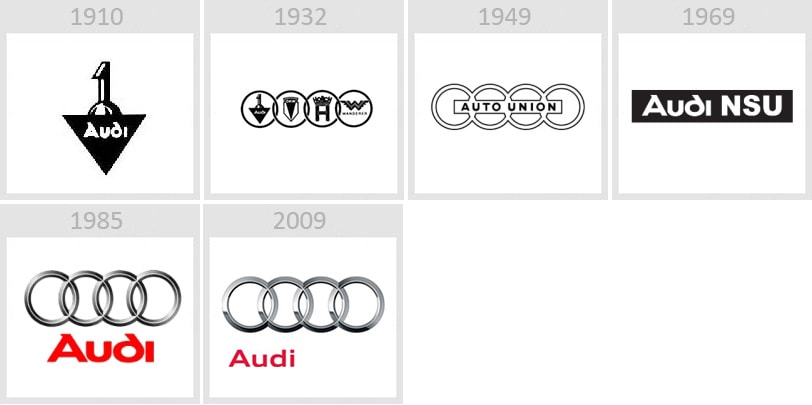